1. 안전관리 계획
◑ 공사명 : KT&G 세종 신인쇄공장 자동화창고 공사
1
1. 안전관리 계획
1-1. 12대 안전수칙 및 마음가짐
작업복 입기
안전화 착용
작업시 장갑 착용
1
2
3
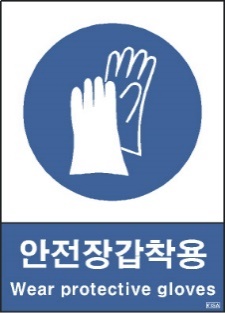 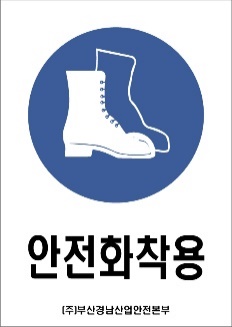 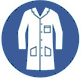 크레인 사용시 안전
지정된 통행로 준수
지게차 조심
6
5
4
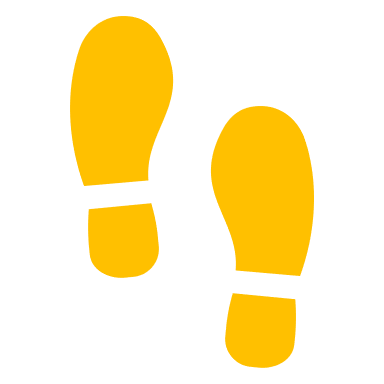 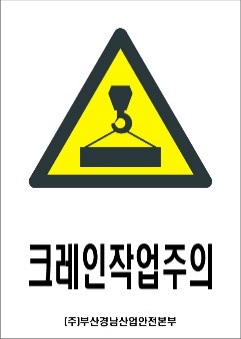 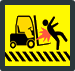 긴급상황시
주차장에 대피 및 집결
허용된 장소에서만
흡연
위험장소의 사고예방
안전테이프나 체인으로 위험표시
8
9
7
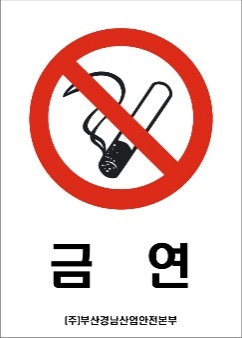 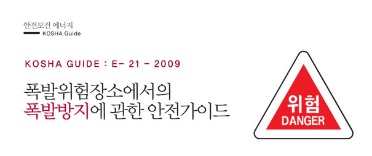 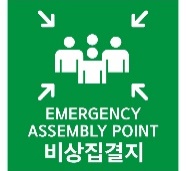 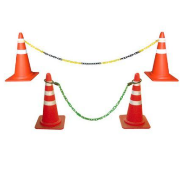 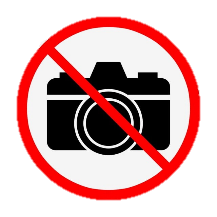 작업전 안전확인
작업후 정리정돈
사진 촬영 금지
지정된 장소에 
물건 적치
12
10
11
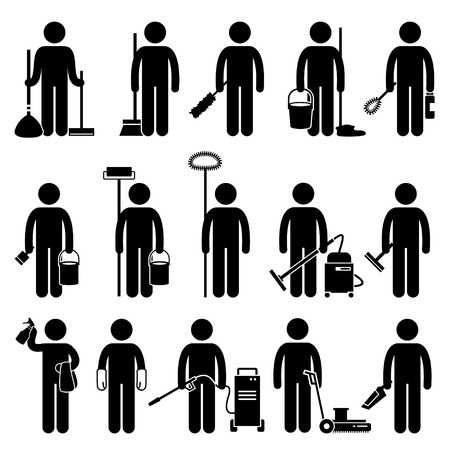 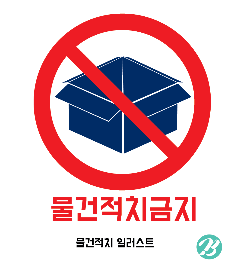 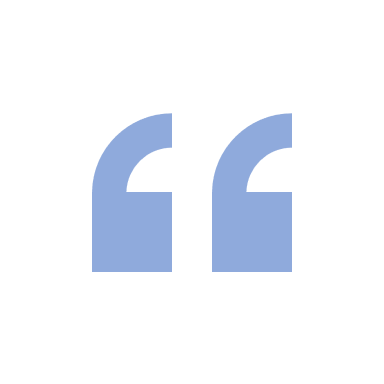 SAFETY FIRST
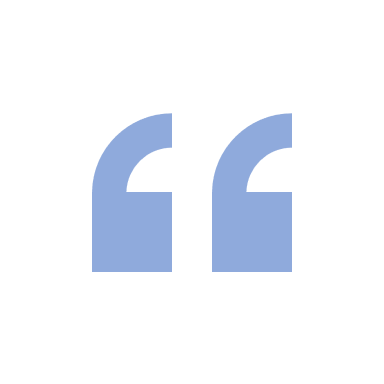 2
1. 안전관리 계획
1-2. 안전관리 공통사항
1) 작업 전에 작업계획 및 안전점검을 실시하고, 작업자를 교육시킨다.
2) 크레인 정격하중 이외의 화물은 인양을 금한다.
3) 우천/눈/강풍/서리 등 악천후 상황에서는 작업조건을 재점검하여 작업 유무를 결정한다.
4) 작업자는 안전장구 착용 및 사용을 의무화한다.
5) 크레인 사용시 와이어 로프,  벨트, 샤클 등 안전상태를 수시로 체크하고, 이상시 즉시 교체한다.
1.5M 이상 고소 작업시 안전벨트(그네식 이중고리)를 사용하고, 작업장소 추락위험 부분에서는                                안전대와 안전발판을 설치하고 생명줄 설치 후 작업한다.
고소작업과 화기작업시 안전담당자 작업허가 승인 득한 후 작업한다.
크레인 운전수와 작업자/신호수는 무전기를 이용하여 통신한다.   
크레인 인양시 작업반경내에 불필요한 작업자와 타 업체는 통제한다.
 고소작업 수직/수평 이동시 크레인에 의한 Cage를 이용하고, 짧은 거리 이동시 생명줄을                                   설치하고 안전벨트를 걸고 이동한다.
 현장 내에 폐기물과 불안전요소는 즉시 제거한다.
 운반중인 화물의 밑에는 절대 들어가거나 손 또는 발을 넣지 않는다.
 주변통로에 임시 자재적재시 안전펜스와 잉카호스를 설치하여 통행에 불편이 없도록 한다.
 작업 중 상호 안전을 위해 협력업체간 작업 공간을 구분하여 작업한다.
3
1. 안전관리 계획
1-3. 안전관리 업무 FLOW
07:50 ~ 08:00  T.B.M.
안전체조 및 T.B.M 활동
08 : 00 ~ 08 : 30 신규채용자 안전교육 실시
08:00 ~ 12:00 작업투입
안전 시설물 점검 및 조치
10:00 ~ 11:00 현장점검
오후 일과 시작
12:00 ~ 13:00 점심식사
15:00 ~ 16:00 현장점검
오전 지적사항 조치결과 확인 및 오후 별도 점검
정리정돈 및 동력원 차단, 시건 장치
17:00    작업 종료
※ 본 내용은 현장 여건에 따라 변동될 수 있음
4
1. 안전관리 계획
1-4. 중점 안전관리 사항
5
1. 안전관리 계획
1-5. 상세 안전 대책  [안전 보호구]
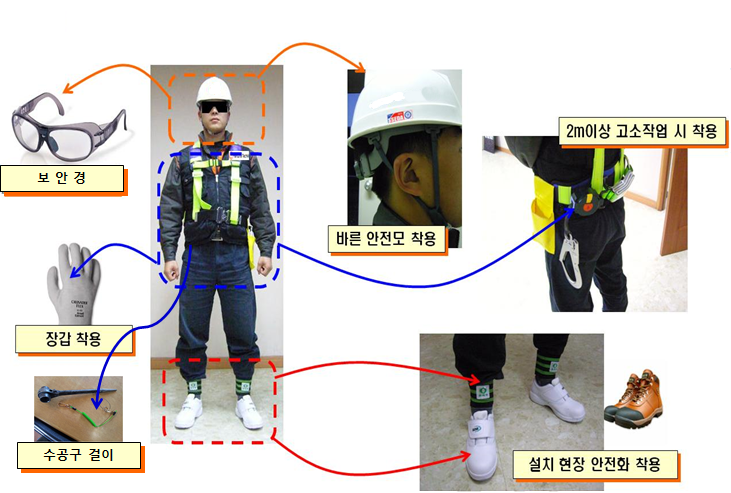 6
1. 안전관리 계획
1-5. 상세 안전 대책  [이동식 사다리]
▶ 위 험 요 인
  - 1인 단독 작업 시 불안전한 행동으로 추락 위험
  - 승/ 하강 이동 시 발을 헛딛어 하부로 추락 위험
  - 바닥면 경사 및 아웃 트리거 미설치시 전도 위험
  - 사다리 발판 재료 결함으로 인한 추락 위험
▶ 안 전 대 책 방 안
  - 디딤판의 간격은 20~30cm 간격으로 설치
  - 디딤판의 폭은 30cm 이상으로 하고 길이는 6m를 초과하지 않음
  - 사다리를 걸쳐 놓은 부분에서 최소 1m 이상 연장
  - 사다리 전도 방지를 위해 상부 고정 및 하부 전도방지 조치 실시
  - 수평면과의 각도를 75도 정도로 유지
  - 피벗 방지 발판은 인조 고무로 마감한 것을 실내용으로 사용
  - 사람이나 설비가 통행하는 장소는 사다리를 설치하지 않음
  - 상부가 움직일 수 있을 때에는 작업자 이외의 감시자가 상주
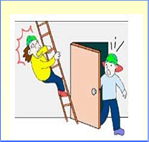 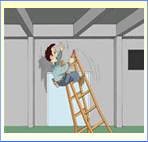 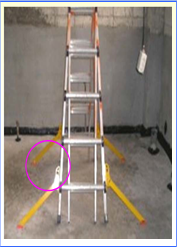 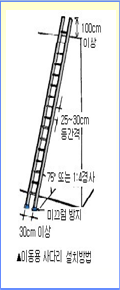 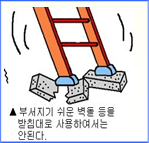 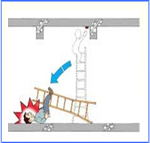 7
1. 안전관리 계획
1-5. 상세 안전 대책  [전기 용접기)
▶ 안 전 대 책 방 안
  - 용접작업 중에는 보안경, 절연장갑, 안전화, 방진 마스크 등
    개인 보호구 착용 및 고소 작업시 안전대 착용
  - 밀폐 공간 작업 시 충분한 환기 후 가스, 산소농도를 측정
  - 용접 홀더는 용접봉 고정부위 외에는 절연된 홀더를 사용
  - 자동 전격 방지 장치를 반드시 부착하여 사용하고 외함 접지 실시
    (무부하 시의 2차 전압은 25V 이하로 단속 확인)
  - 용접 작업 주변은 인화 물질을 제거하고 소화기 비치
  - 담당 부서 및 관리 책임자를 지정하여 명찰을 부착
▶ 위 험 요 인
  - 전원선, 용접 케이블 및 용접홀더 손상으로 접촉시 감전 위험
  - 전기 용접기의 감전 위험성은 용접 중 2차 무부하 상태일 때
    (용접봉 교환 등을 하기 위해 용접을 일시 정지할 때)
    홀더 등 충전부에 접촉 시 감전 위험
  - 개인 보호구 미착용으로 인한 화상, 감전 위험
  - 작업장 전선 정리 미흡으로 건도 위험
  - 불티 비산 방지 조치 미흡으로 인한 화재 위험
  - 홀더 및 절연 조치 미흡으로 인한 감전 위험
  - 환기 미흡으로 인한 질식
  ※ 습기가 많고 땀을 많이 흘리는 여름철에 감전 위험 높음
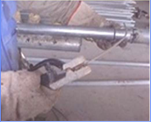 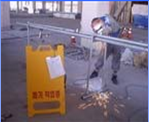 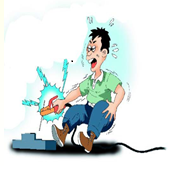 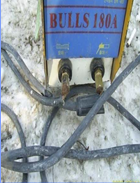 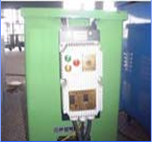 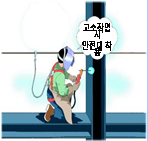 8
1. 안전관리 계획
1-5. 상세 안전 대책  [전동 공구]
▶ 안 전 대 책 방 안
  - 사용 전 안전점검 (코드손상, 플러그상태, 접지선 유무 등)
  - 전동기계/기구는 접지선을 이용하여 접지 (이중 절연구조 권장)
  - 휴대형 전동기계는 접지극이 있는 콘센트 및 플러그 사용
  - 감전 위험이 높은 곳은 누전차단기 설치 추가
     (습한 장소, 도전성이 높은 장소, 임시 배선이 설치된 장소 등)
  - 작업 종료시는 전원 차단
▶ 위 험 요 인
  - 전동 공구의 전원 케이블 손상 많음
  - 작업 장소가 높거나 위험한 곳이 많음
  - 작업 장소와 분전반 사이의 거리 과다
  - 작업자가 감전 위험에 대한 상식 부족
  - 작업시 전동 공구 사용 빈도가 많음
□ 전동 공구 사용시 필수 점검사항
외관검사
   가. 공구 부착 안전시설물 (방호커버 등)
   나. 공구 파손, 훼손 상태
   다. 플러그 및 전선 벗겨짐
   라. 접지가 필요한 공구의 접지 상태
   마. 방수가 필요한 경우 방수가능 여부 등
2. 누설전류 측정 : 전류 누설 여부
3. 장비의 구동상태 : 정상작동 여부
4. 사용설명서 및 장비에 부착된 주의사항
5. 기타 공구 사용시 안전에 필요한 사항
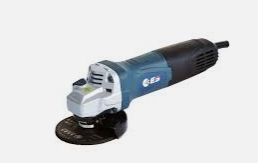 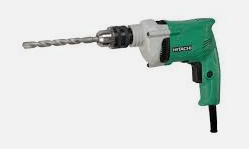 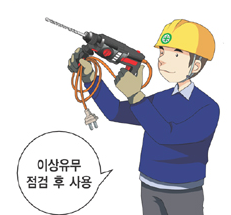 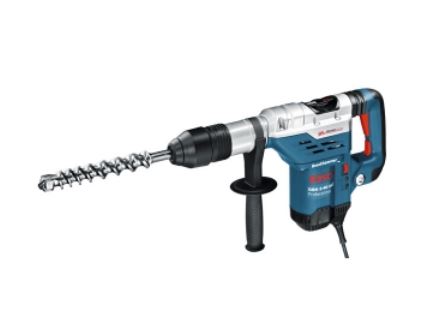 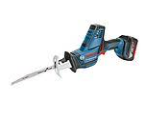 9
1. 안전관리 계획
1-6. 초기 위험성 평가  (현장 체크)
1항 공통

1.작업공간 정리정돈 상태 및 위험요소 확인
 * 위험요소 :
 개구부 OPEN, 상부낙하위험환경, 조명상태, 
주변 인화성물질

2. 작업구간 라바콘 설치
3. 작업자 자가건강 CHECK 및 음주자 단속
4. 공사현황판 배치
5. 작업 중 작업자 이상유무 체크
6. 안전보호구 착용 철저
10
1. 안전관리 계획
1-6. 초기 위험성 평가  (자재 하역 작업)
2항 반입

1.화물 상/하차 시 화물차 시동 OFF

2. 지게차 이/적재시 신호(무게중심/포크진입위치 확인)

3. 보행자/차량/인력 통제 철저
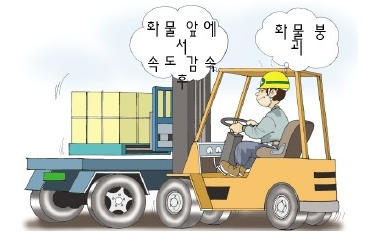 충돌
11
11
1. 안전관리 계획
1-6. 초기 위험성 평가  (설비 반입 작업)
<반입>
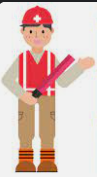 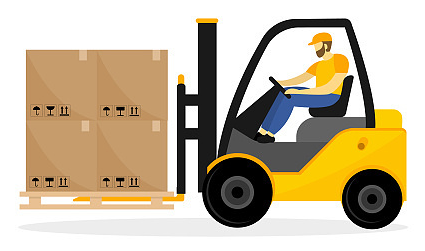 지게차 작업자
신호수
12
12
1. 안전관리 계획
1-6. 초기 위험성 평가  (설비 반입 작업)
<반입>
무전 연락
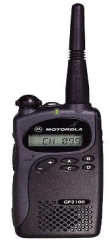 무전 연락
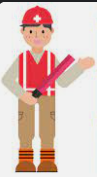 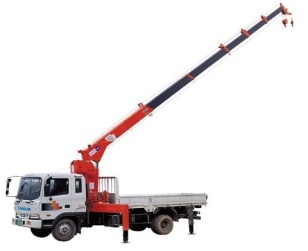 안전 펜스 설치
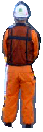 크레인 양중
무전 연락
13
13
1. 안전관리 계획
1-6. 초기 위험성 평가  (현장 라인 마킹)
14
1. 안전관리 계획
1-6. 초기 위험성 평가  (설비 설치 작업)
낙하
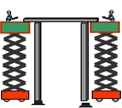 협착
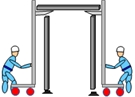 추락
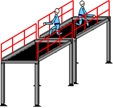 전도
낙하
협착
15
1. 안전관리 계획
1-6. 초기 위험성 평가  (설비 설치 작업)
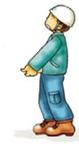 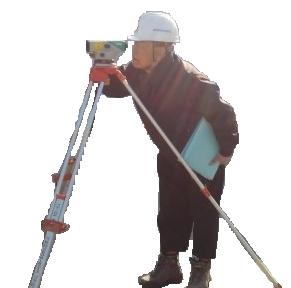 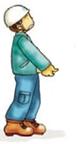 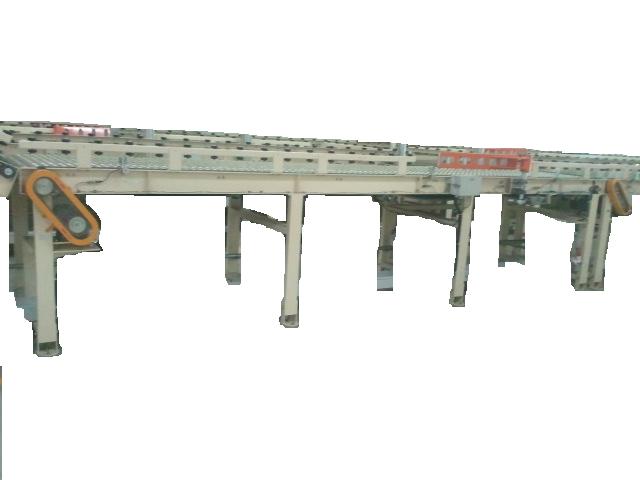 협착
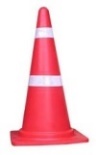 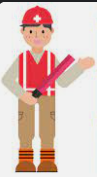 협착
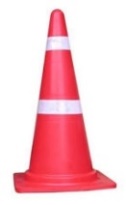 16
1. 안전관리 계획
1-6. 초기 위험성 평가  (설비 설치 작업)
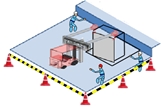 17
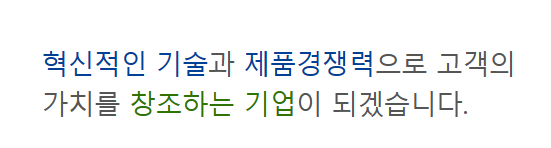 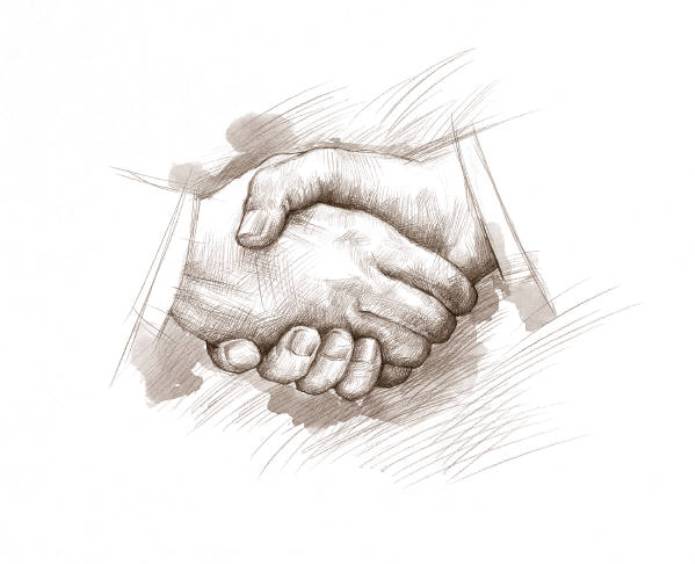 TEL : 055) 343-9296      E-mail : chcc74@hanmail.net
18